Roger Biffiger ::  Software Engineer  ::  Paul Scherrer Institut
Embedded Event Receiver at PSI
180612 :: EPICS collaboration meeting :: Open Hardware Workshop
PSI – large research facilities has a new structure
PSI

Large Research Facilities

Electronics and Control Systems 

Digital Signal Processing

FPGA development
Embedded Software
Page 2
SwissFEL
1st  phase 2013-16
2nd  phase 2018-19?
Athos 0.7-7nm
Photocathode
RF gun
Linear accelerators
C-Band technology
user 
stations
2.6-3.4 GeV
Injector
Linac 1
Linac 2
Linac 3
3.0-5.8 GeV
BC1 0.38 GeV
3.0 GeV
BC2 2.1 GeV
Aramis 0.1-0.7 nm
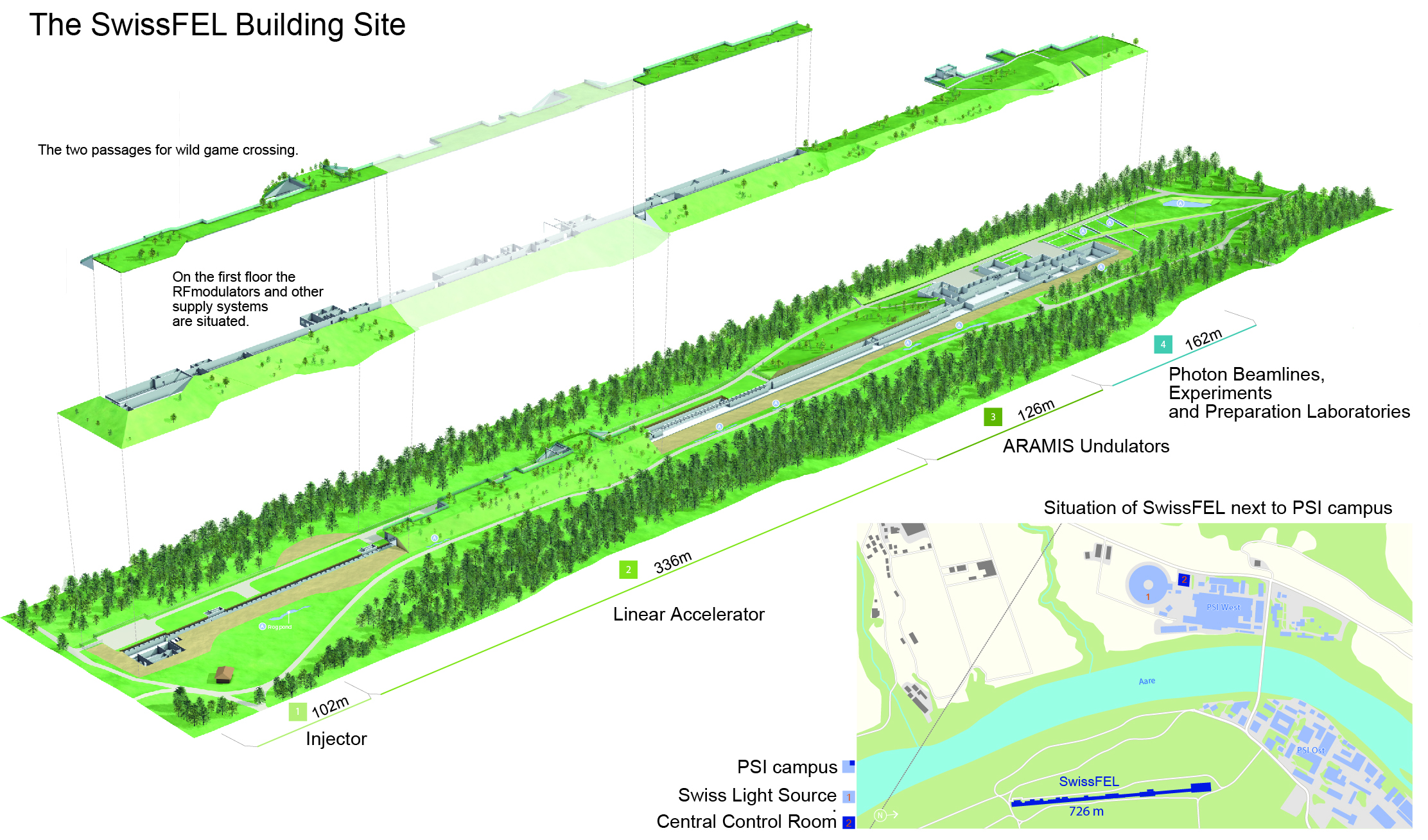 740m
SwissFEL parameters
Wavelength from 	1 Å - 70 Å
Photon energy	0.2-12 keV
Pulse duration 	1 fs - 20 fs
e-  Energy 		5.8 GeV
Repetition rate            	100 Hz
Page 3
EEVR at PSI
EEVR functionality was developed in 2014 at PSI from protocol specification
Motivation
Standalone systems without possibility of installing a hardware EVR.
Some systems needed only limited timing functionality.  1 or 2 triggers for the FW or SW and the data buffer containing the machine pulse id was sufficient.
Some applications need a specific functionality not provided in the standard EVR.
Available as 
VHDL component with TOSCA IF
EDK Pcore with PLB
Vivado IP Core with AXI Bus
Page 4
EEVR current state
Page 5
EEVR applications
The  EEVR  is used in various  applications:
BPMs
LLRF system
photon diagnostics
 experiments
The EEVR is used on different HW boards:
Page 6
Strategies for code reuse and collaboration
Modular design
Source code for standard features provided by MRF
Source code for custom features provided by collaboration
Features selection by compilation parameters (generics)
EEVR - common VHDL components for all applications
Wrappers are tool dependent and contain bus interfaces
MGT is part of user application
MGT is FPGA dependent
MGT reference clock configuration is application dependent
Standardized interface between MGT and EEVR
Page 7
Collaboration in action
Page 8
Wir schaffen Wissen – heute für morgen
My thanks go to

 Waldemar Koprek
 Patric Bucher
 Babak Kalantari
Page 9